Enhancer Prediction from ATAC-Seq and Sequence Data Features
Sumaira Zaman
PI: Duygu Ucar
Summer Student Program 2015
[Speaker Notes: Good afternoon everyone, my name is sumaira zaman and I am an undergraduate at UCONN studying biomed engr. This summer I worked in Duygu Ucar’s Lab for “Title”]
Enhancers
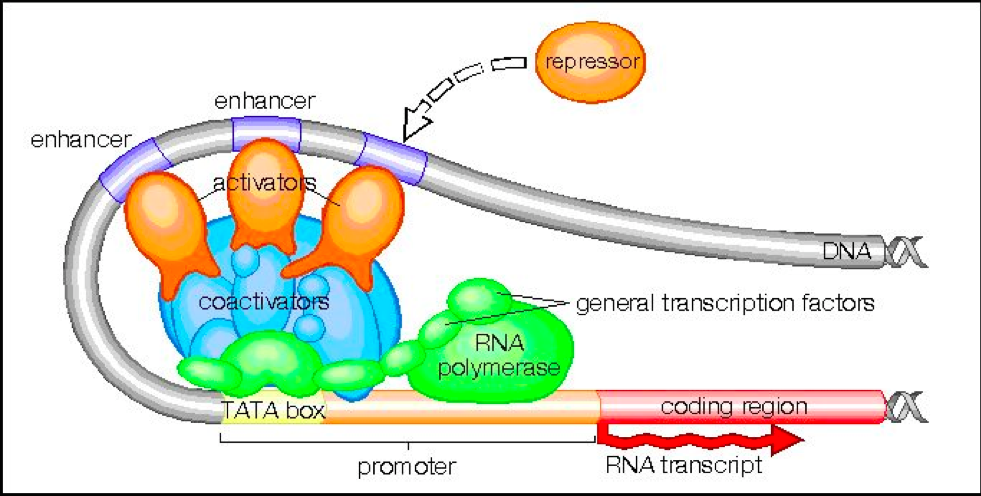 Enhancers determine transcription rate of a gene by interacting with the gene promoter.
      Enhancer repertoire is known to be highly specific to cell type and developmental stage. 

Recent studies have identified that majority of disease-causing Single Nucleotide 
      Polymorphisms (SNPs) for common human diseases lie in enhancer sequences.

Current efforts to identify enhancer sequence and activity include pairing deep 
      sequencing technology with molecular techniques.
[Speaker Notes: The figures depict the transcription process where protein coding regions of DNA are being transcribed into RNA. However, surrounding regulatory genomic region such as enhancer can alter the rate of tx by interacting w/ gene promoters with the help of TF (activators and repressors). The sequences to which TF binds are known as TF binding sites.

to interrogate chromatin accessibility (DNase-seq) or to assess histone modification/DNA binding protein patterns (ChIP-seq). Problems with Dnase-seq and ChIP-seq include large cell number and large amount of library prep.]
Chromatin & Epigenetics
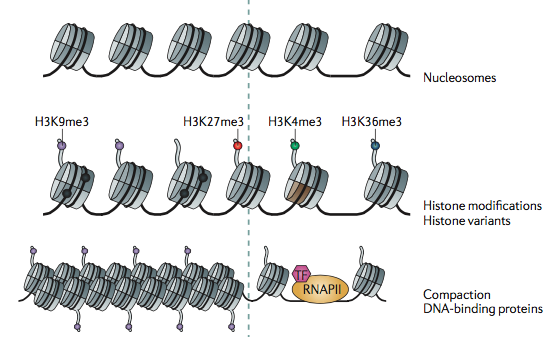 Zhou, Vicky W., Alon Goren, and Bradley E. Bernstein. "Charting Histone Modifications and the Functional Organization of Mammalian Genomes." Nat Rev Genet Nature Reviews Genetics (2010): 7-18.
[Speaker Notes: DNA has it’s own 3-D structure known as the nucleosome. They have amino acid tails which go through chemical modifications known as histone modification. These modifications are associated with enhancer activity such as H3K4me1 and H3k27ac. Also, the tightness of the DNA  around nucleosomes determines active and inactive regions. Therefore, chromatin structure and histone marks are very informative for predicting functional states such as enhancers.]
Previous Studies of Enhancer Prediction
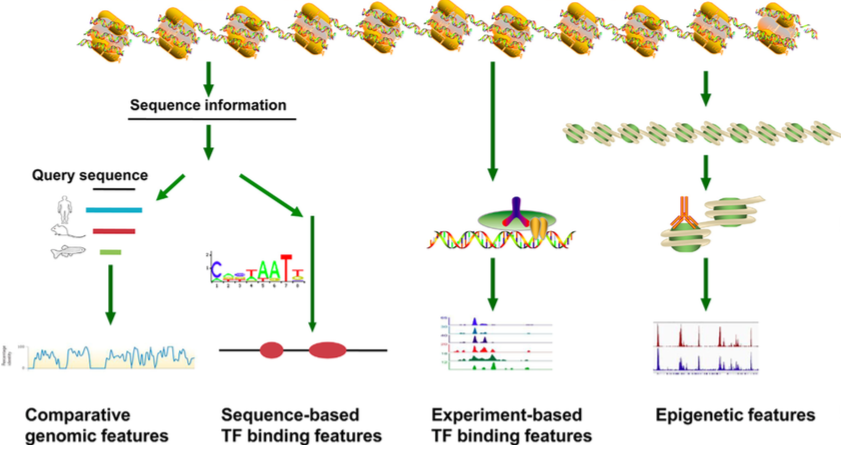 Conservation score	  Transcription Factor					        H3K4me1 
      GC content			Binding Sites							H3K27ac
Wang, Chengqi, Michael Q. Zhang, and Zhihua Zhang. "Computational Identification of Active Enhancers in Model Organisms." Genomics, Proteomics & Bioinformatics 11 (2013): 142-50.
[Speaker Notes: Efforts to computationally predict enhancer (integrative data) and these are the most frequently used data sets in these methods
TF Binding features = two groups, experimentally determine and sequence determine where, similarity of sequence  to know TF binding motif
Epigenetic features such as histone modification is another sign for the activity of enhancers, Histone mark data is generated with ChIP-seq and with histone mark data we can predict chromatin states using a program called chromHMM. ChromHMM is an algorithm that utilizes Hidden Markov Model (HMM), a statistical model. Histone marks can be generated with  Chip-Seq and data can be analyzed by ChromHMM to predict chromatin states. However ChromHMM requires a lot of ChIP-Seq.]
ATAC-seq
Assay for transposase accessible chromatin or ATAC-seq is an innovative method for investigating open chromatin regions.
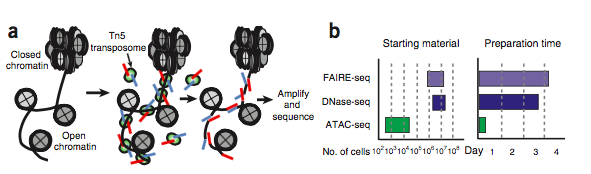 Buenrostro, Jason D, Paul G Giresi, Lisa C Zaba, Howard Y Chang, and William J Greenleaf. "Transposition of Native Chromatin for Fast and Sensitive Epigenomic Profiling of Open Chromatin, DNA-binding Proteins and Nucleosome Position." Nature Methods 10.12 (2013): 1213-218.
We hypothesize that cell type specific enhancers can be identified using ATAC-seq based epigenetic features in conjunction with comparative DNA sequence features.
[Speaker Notes: So what it does is, it integrates the Tn5 transposase adaptors into regions that are accessible and what that means is Tn5 will not not be able to insert itself into regions where there is steric hindrance

#entire assay and library construction can be carried out in a simple protocol involving Tn5 insertion followed by PCR]
Methodology & Data
CD4+ T-cells ChromHMM States
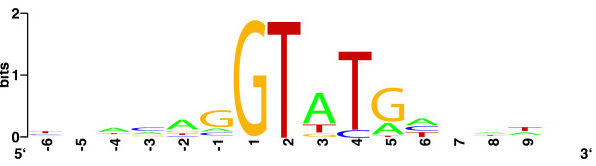 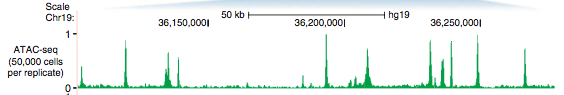 Sequence Feature Extraction
	- Conservation Score
	- GC content
	- Transcription Factor Motifs
ATAC-seq Feature Extraction
	- Peak Length
	- Peak Score
	- Read Count
Classification Model
Validation
[Speaker Notes: So the methodology of our study can be summarized with this flow.  was Using CD4+ T-cells 
Peak is a region that is significantly enriched in atac seq reads which represent potential open chromatin sites identified by MACS2
Validation = comparison of chromHMM states]
ChromHMM Output
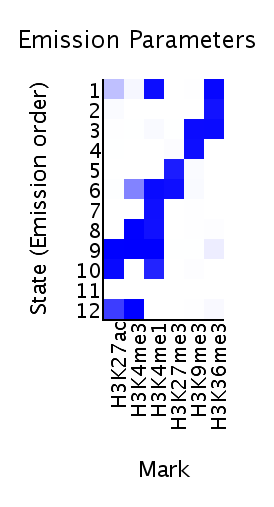 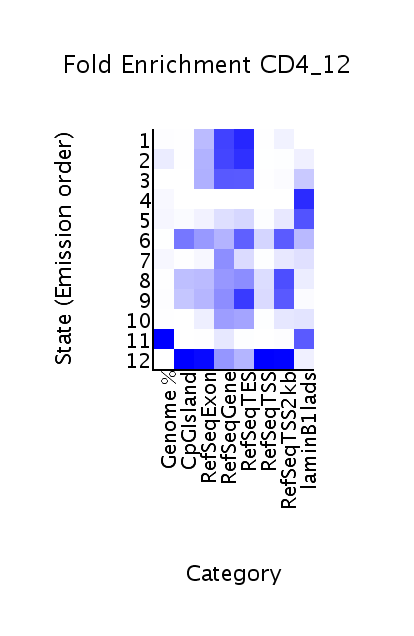 Elongation 
Transcription
ZNF
Heterochromatin
Repressed Polycomb
Poised Promoter
Enhancer
Strong Promoter
Strong Enhancer
Strong Enhancer
Low Signal
Strong Promoter
[Speaker Notes: We did a chromHMM analysis on the public CD4+ data
computing state enrichments for large-scale functional datasets
Define Regulatory and non-regulatory.]
Enhancer Region (Regulatory)
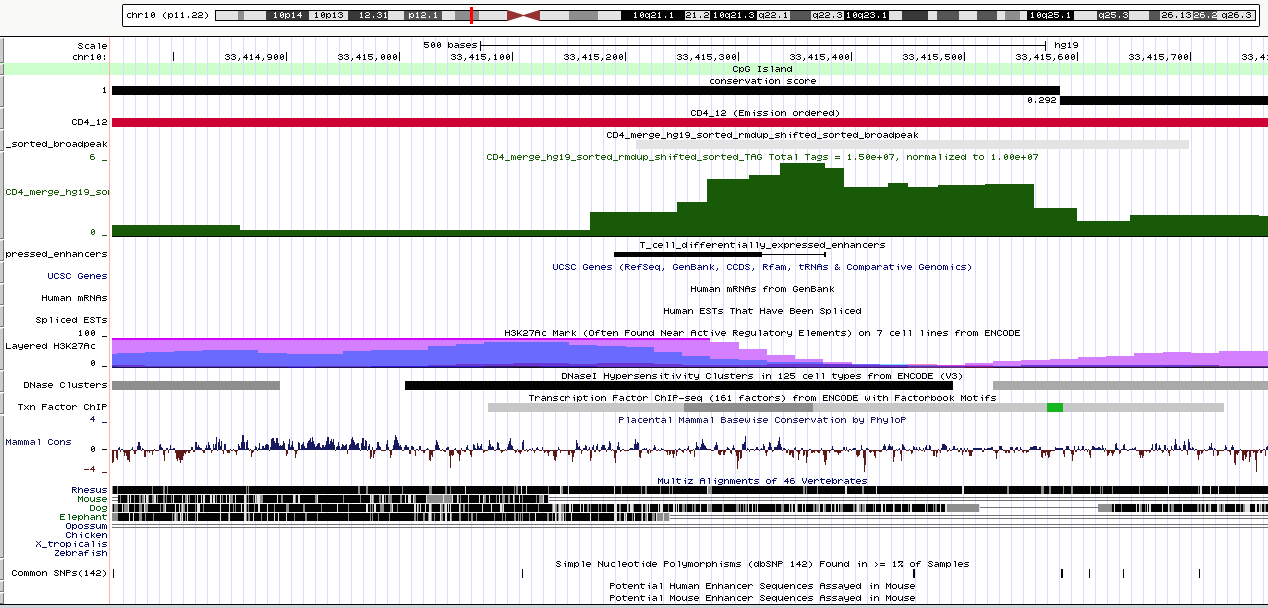 [Speaker Notes: What a regulatory region (promoter) would look like. We can see it is highly conserved, it is categorized as a CpG island with high GC content. It is open and accessible by Tn5 hence the broad and large peak. 

Try to find a better region
Boxes and arrows]
Regulatory Vs. Non-Regulatory Regions
Regulatory region
(enhancer)
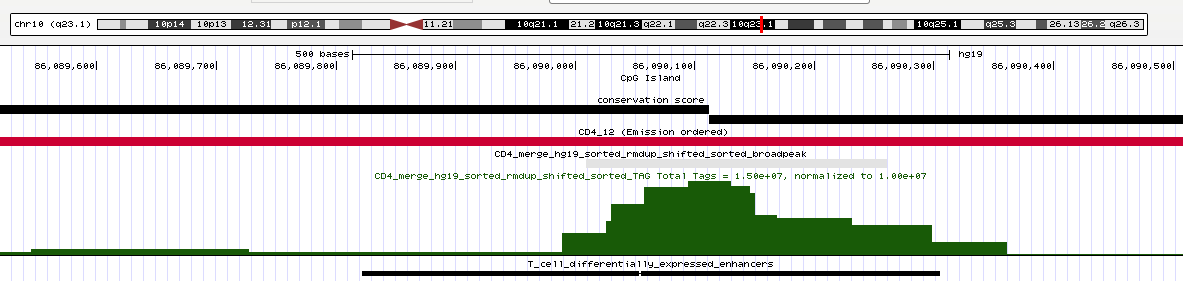 Conservation score = 1
ChromHMM state
ATAC-seq peak
FANTOM5 enhancer
Non-Regulatory region (transcription)
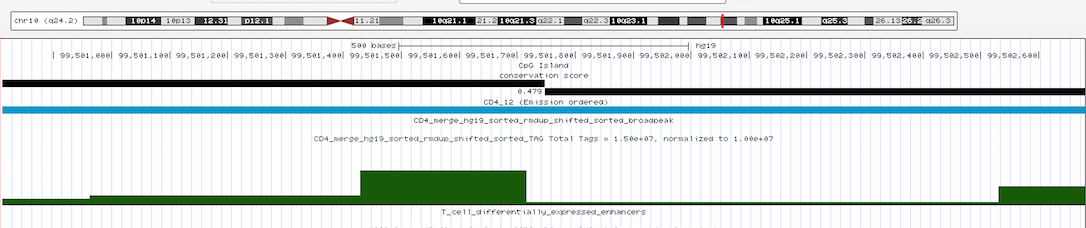 Conservation score = 0.495
ChromHMM state
ATAC-seq peak
FANTOM5 enhancer
[Speaker Notes: Peak is barely existant]
Transcriptional Region (Non-Regulatory)
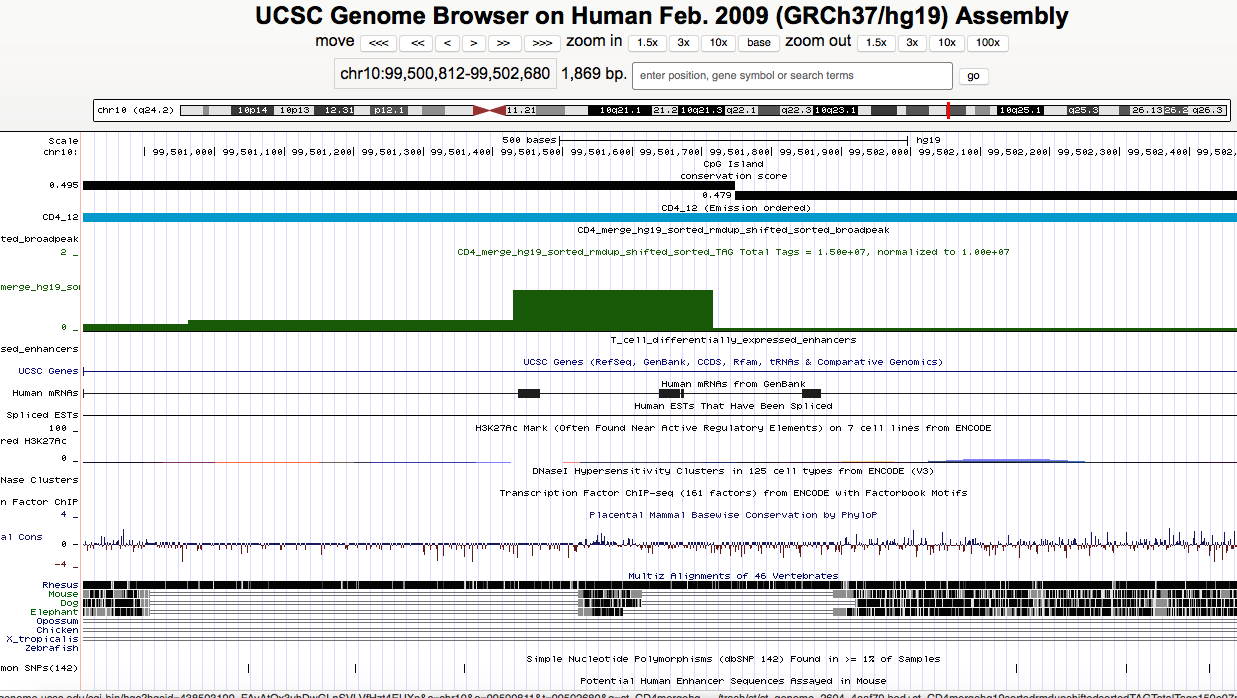 [Speaker Notes: The above figure shows a non regulatory region, transcription. It is not highly conserved, not categorized as a CpG island, low GC content, not a very high peak.]
Data Matrix
Total number of ATAC seq peaks = 85,350
Peaks overlap with enhancer states = 24,251
[Speaker Notes: Data preprocess, and feature extraction and this matrix will be used Only show bottom matrix and add states

# of promoters = 6082 + 8081 = 14,163

46936 all others]
Two Stage Classifier
Promoters
Regulatory Regions
All 12 ChromHMM states
Enhancers
Non-Regulatory Regions
Classifiers used:
Linear Discriminant Analysis (LDA)
Naïve Bayes
Decision Trees
[Speaker Notes: Different classifiers used.
Describe the Discriminant analysis - to find a linear combination of features that  separates two or more classes of objects. The resulting combination may be used as a linear classifier,]
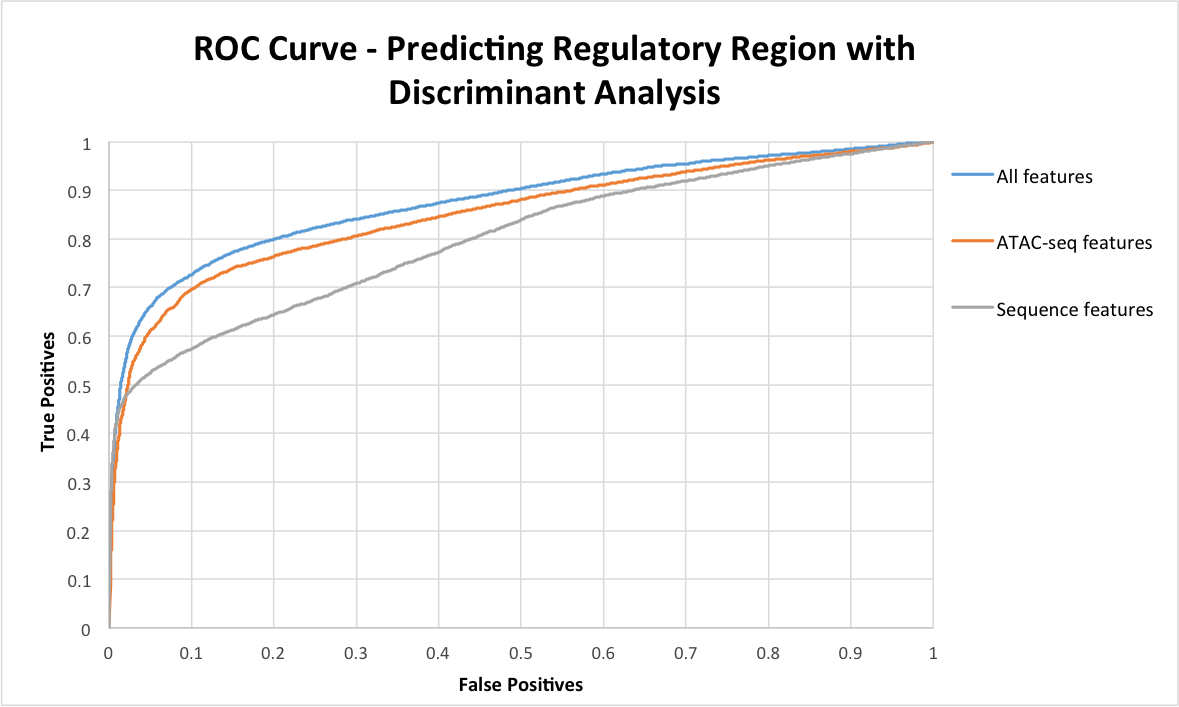 0.8751
0.8504
0.7997
[Speaker Notes: Receiver operating Characteristic curve]
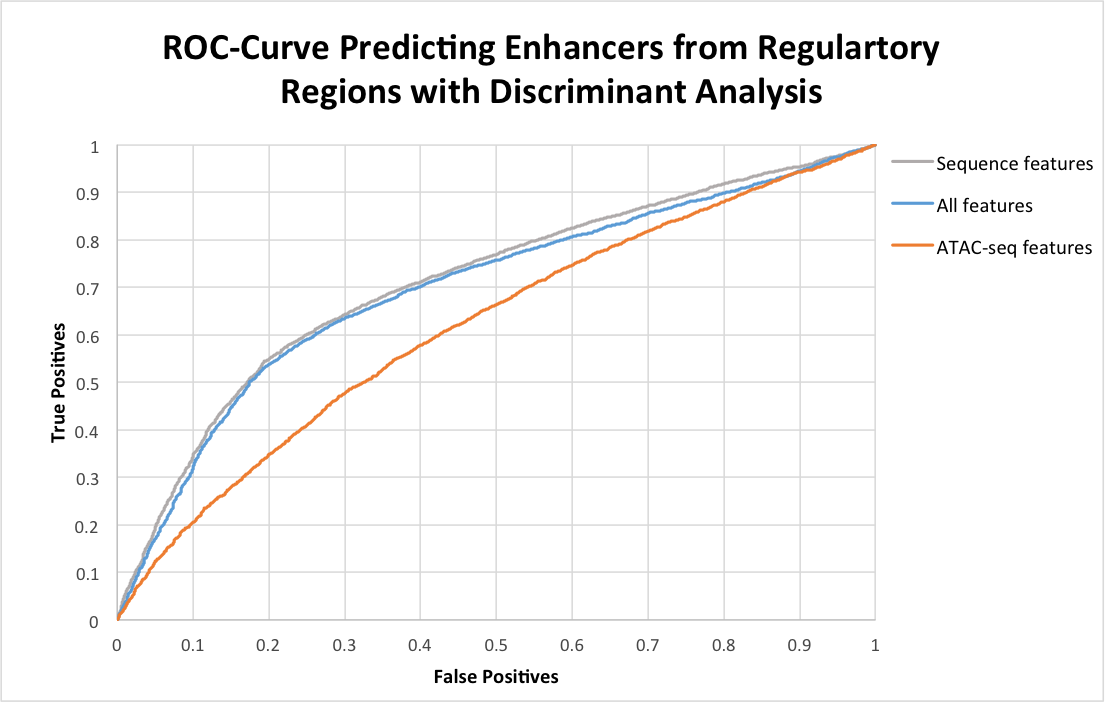 0.7114
0.6975
0.6171
[Speaker Notes: So, overall the nested classifier’s accuracy for correctly identifying enhancer regions is 62%.]
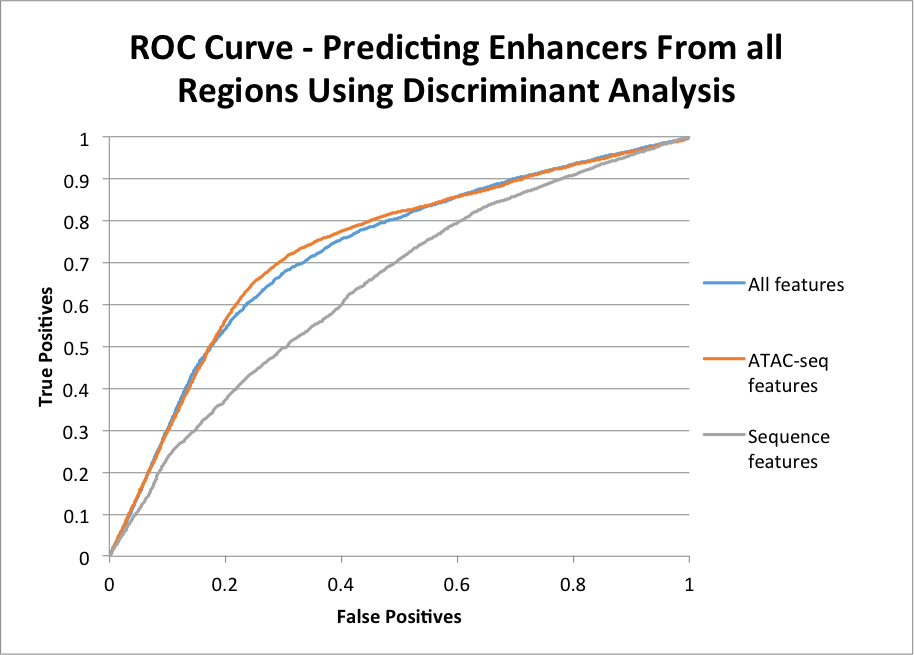 0.7325
0.7261
0.6442
[Speaker Notes: Why is ATAC-seq alone doing better than all?]
Predicting Regulatory Regions with Different Algorithms
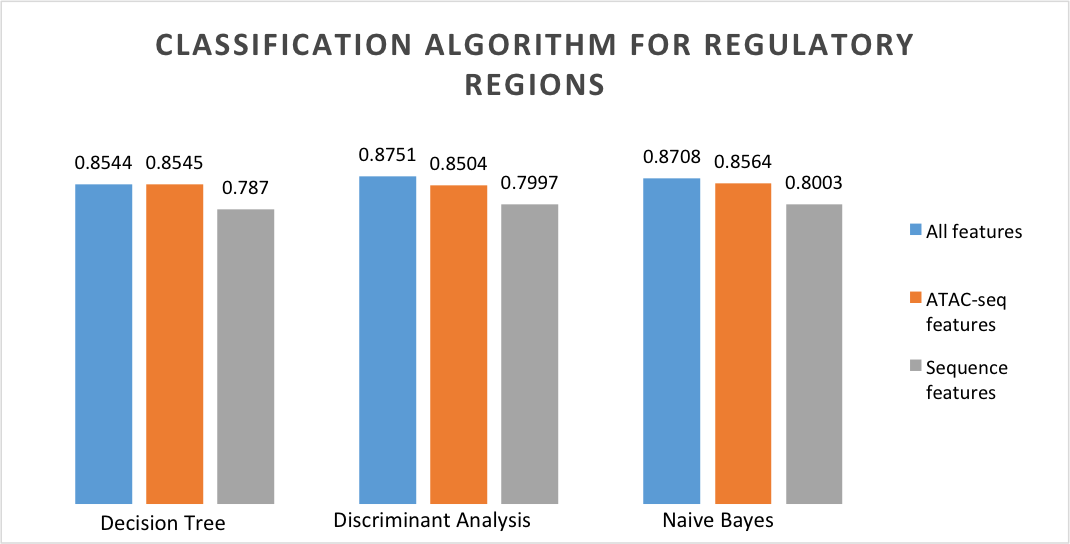 Predicting Enhancer within Regulatory Regions using Different Algorithms
Predicting Enhancers with Different Algorithms
Concluding Remarks
We predicted enhancers with ATAC-seq datasets with reasonable accuracy, 73%. 
Data integration increases the predictive power of the algorithm. 
Future work
Further data integration
Utilization of other classification algorithms
Using additional genomic features
[Speaker Notes: The following conclusions can be made, 
We hope to integrate more data such determining which TF are cell specific and associated with active regions
Other algorithms such as SVM.
Remove exons because they are highly conserved and we are namely not interested in them]
Acknowledgements
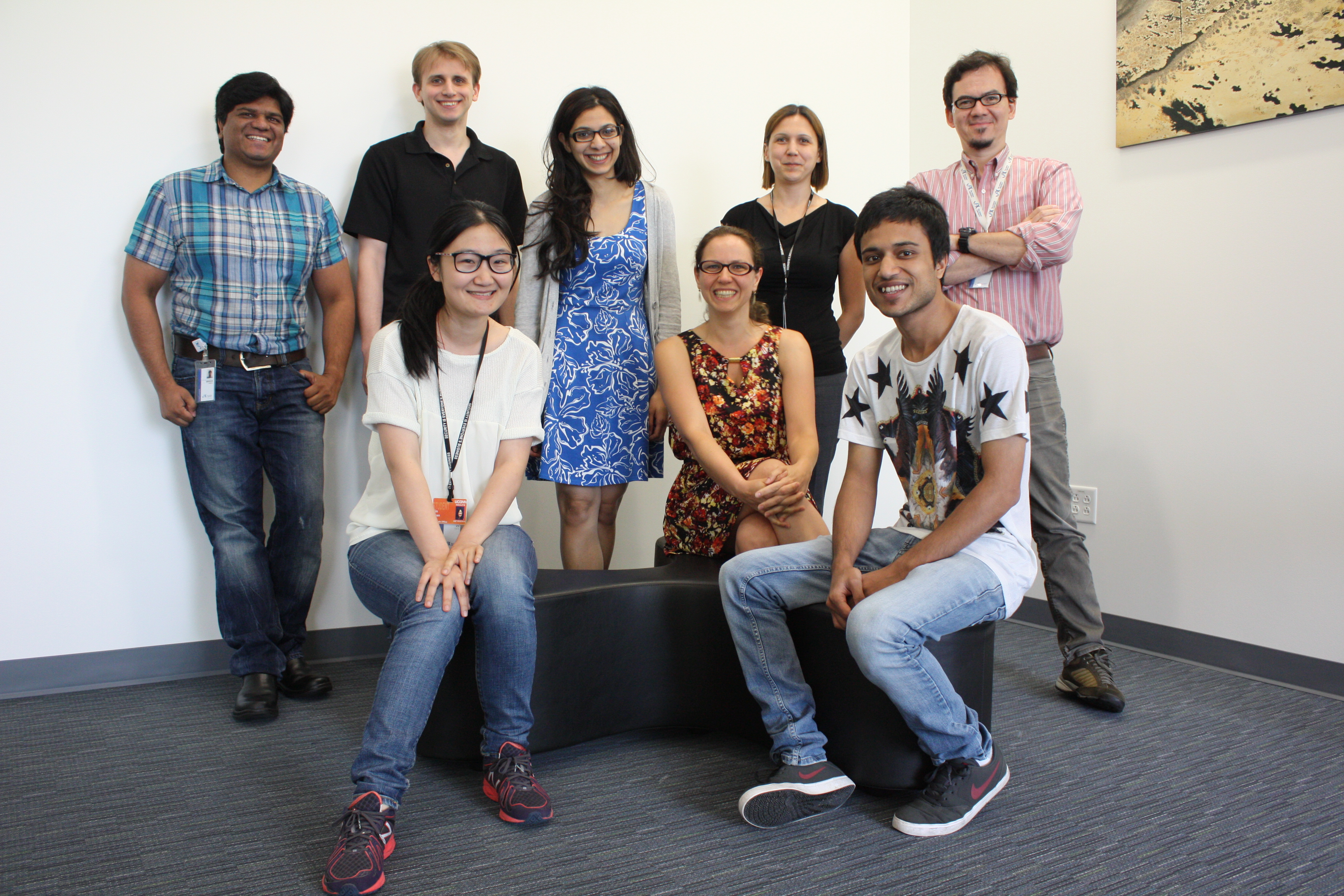 PI: Duygu Ucar
Mentors: Asli Uyar & Eladio Marquez
Jackson Lab Summer Student Program
National Science Foundation – Research Experience for Undergraduate